Topic 2.1-2.7
The Chemistry of Life
Outline
Elements and Water
Carbohydrates
Lipids
Proteins
Nucleic Acids
Elements
Most frequently occurring elements 
C,H,O,N
Other important elements
S 
Ca 
Fe 
Na 
P
Elements
Carbon can form 4 covalent bonds
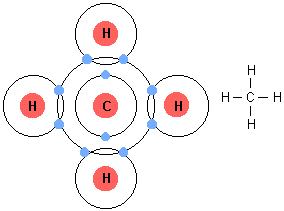 Water
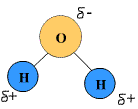 Water
Because of the polarity of water molecules the negative charge on each oxygen atoms is attracted the positive charge on hydrogen atoms of other water molecules
Hydrogen bonds 
Gives water its physical properties 
Cohesion
Solvent
Thermal
Water
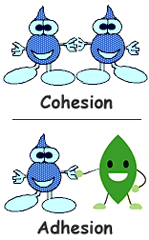 Cohesion
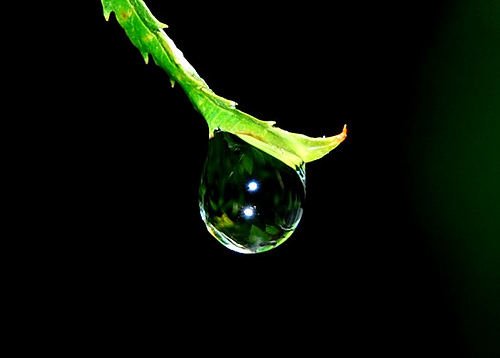 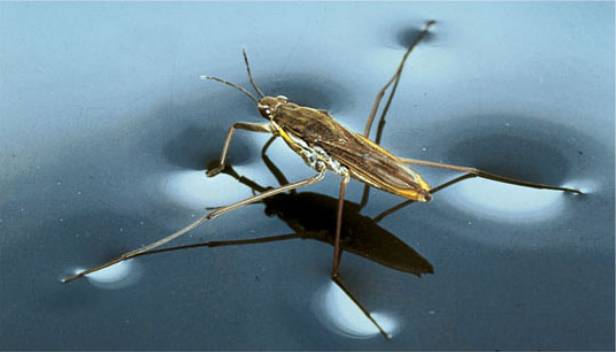 Water
Solvent properties
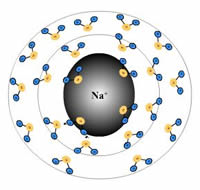 Water
Thermal properties
Water has a high specific heat capacity
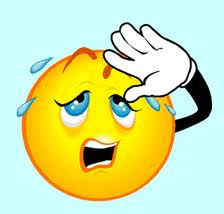 Water
Most biochemical reactions take place in solution where water is the solvent
Condensation/dehydration
hydrolysis
The cytoplasm is largely water and all cells exist in a medium which is water based e.g. tissue fluid, blood, pond.
Organic v inorganic compounds
Organic molecules are found in living things

Inorganic molecules are not found in living things
Organic Molecules
Polymers and Monomers



Carbohydrates
Lipids 
Proteins 
Nucleic Acids
Condensation and Hydrolysis
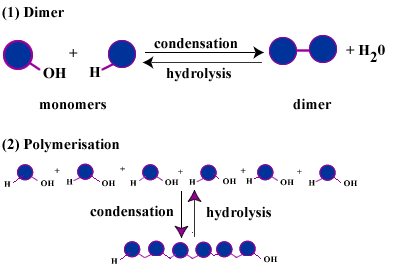 Catabolism 
Anabolism  (Add)
Carbohydrates
Short term energy
Monosaccharides
Glucose 
Fructose
Galactose
Carbohydrates
Important disaccharides
Maltose
Lactose  
Sucrose
Important polysaccharides 
Starch  
Cellulose  
Glycogen
Carbohydrates
Carbohydrates you need to be able to identify
Both monosaccharides
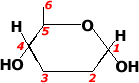 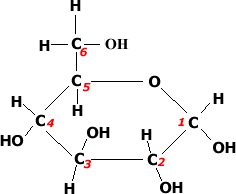 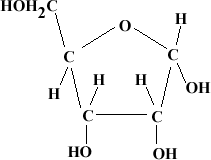 Lipids
Insulation
Energy storage
Buoyancy


Steriods
Lipids
Unsaturated
Fatty acids
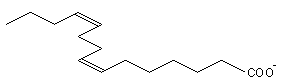 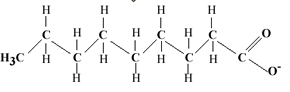 Poly or monounsaturated?
OR
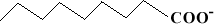 Lipids
Cis and Trans isomers of unsaturated fatty acids
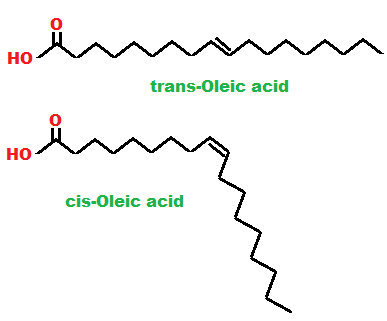 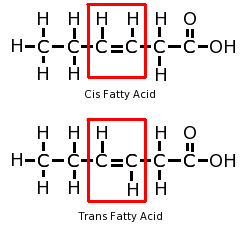 Lipids
Fatty acids are part of triglycerides and phospholipids 
Triglyceride has a glycerol back bone and three fatty acids
Lipids
In water fatty acids orient themselves in to a sphere shape called a micelle 
Hydrophilic
Hydrophobic
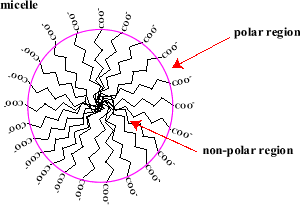 Carbs v Lipids
Carbs and lipids both store energy but there are some differences
Ease of digestion
Speed of energy release
Solubility in water
Amount of energy
Proteins
Proteins play many roles in our bodies
Enzymes
Movement
Transportation
They are made up of amino acids 
There are 20 in living things 
Each amino acids has a similar structure except for the R group
Proteins
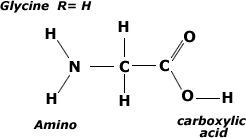 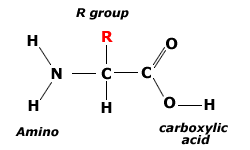 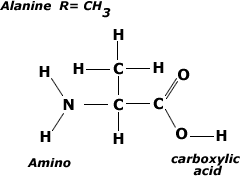 Peptide Bonds
Proteins
Amino acids can be linked together in any sequence giving a huge range of possible polypeptides.
A protein may consist of a single polypeptide or more than one polypeptide linked together
The amino acid sequence determines the three-dimensional conformation of a protein.
Proteins
Rubisco
Insulin
Immunoglobulins
Rhodopsin
Collagen 
Spider silk
Proteins
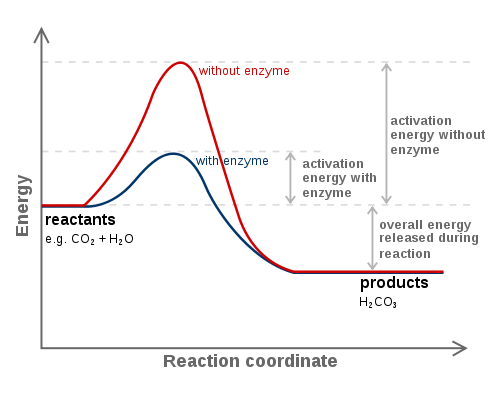 Enzymes area protein that lowers the activation energy of a reaction
Speeds up reactions 
Called a catalyst
Proteins (Enzymes)
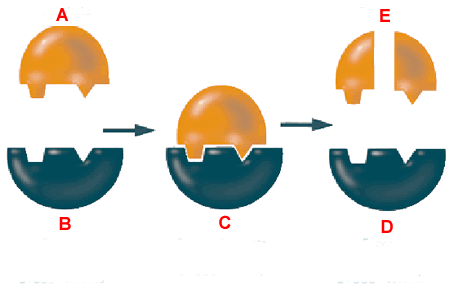 Proteins (Enzymes)
Factors that effect enzyme activity
Temp
Ph 
Substrate concentration
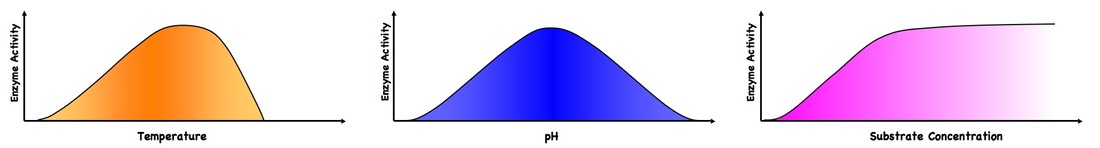 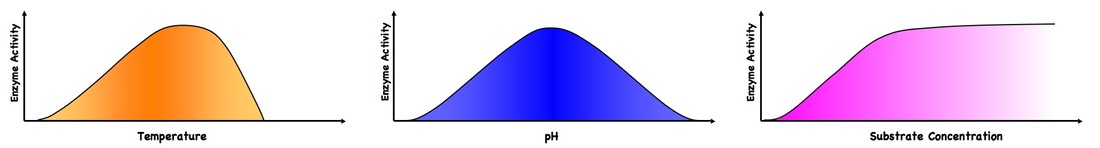 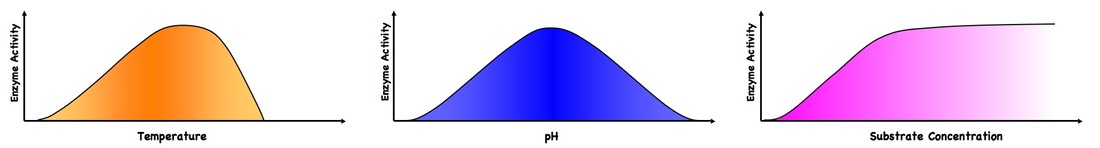 Nucleic Acids
Carry genetic information 
Nucleotides 
Sugar
Nitrogen base
Phosphate